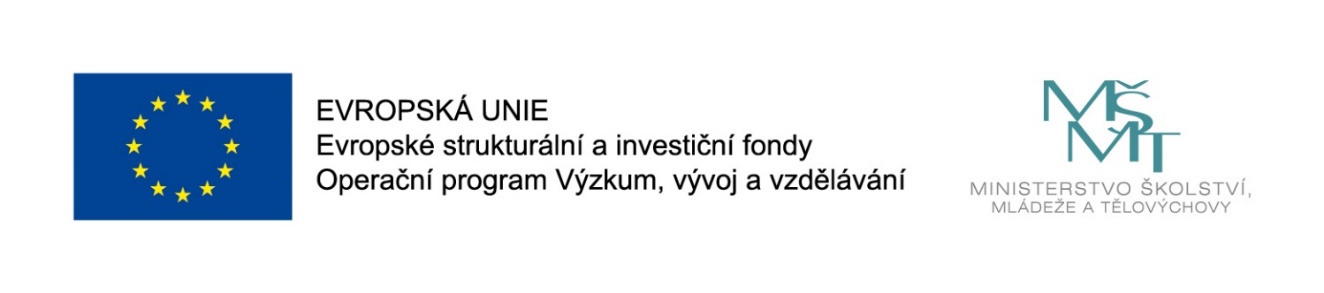 Názevprezentace
Prezentace předmětu:
Marketing of services

Vyučující:
Ing. Michal Stoklasa, Ph.D.
Ing. Martin Klepek, Ph.D.
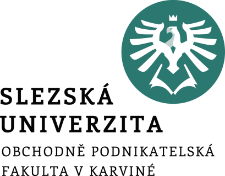 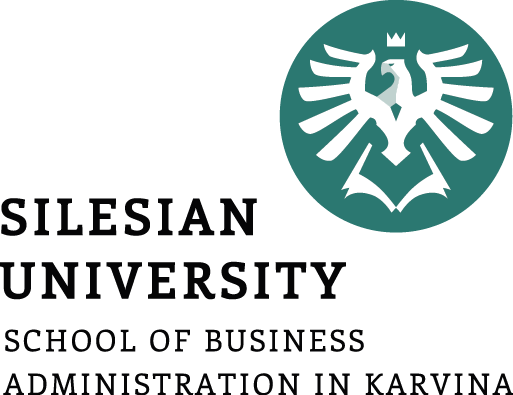 NEW SERVICE DESIGN
The aim of this presentation is to explain how new service can be designed through proces with possible critical issues
.
Martin Klepek
Garant předmětu
Michal Stoklasa
Přednášející
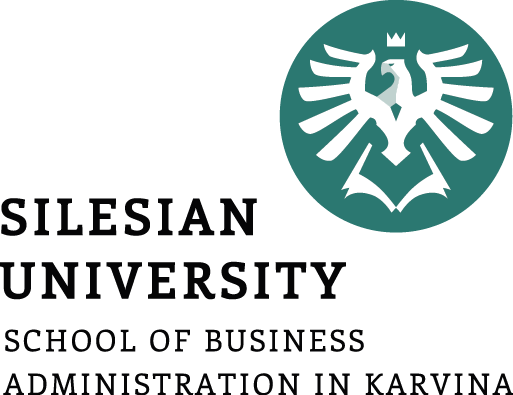 NEW SERVICE DESIGN
Service economic description
The service concept
The components of service
Step-by-step service product development
Critical issues
.
Lecture structure
Introduction
Services are economic activities that create value and provide benefits for customers. It is an act or performance  offered  by  one  person  another  and  which  is  especially  separately  identifiable, intangible, non transfer of ownership and perishable in character. 
Services includes a wide variety of activities i.e. utilities, law enforcing, civil, administrative and defense, transport and communication, distribution traders, business profession, leisure and recreation.
4
[Speaker Notes: Urbánek (2014)]
Introduction
The growth of service industry is the result  of  economic  development  of  the  society  and  socio-cultural  change  among  the  people. 
Sometimes, it may be possible that the specific service industry is the result of a combination of several reasons.
5
[Speaker Notes: Urbánek (2014)]
Introduction
Services are economic activities that create value and provide benefits to customers at specific  times  and  places  as  specified  by  the  recipient  of  the  service.  Services  are  those  separately  identifiable,  essentially  intangible  activities  which  provide  want-satisfaction,  and that are not necessarily tied to the sale of a product or another service. 
To produce a service may or may not require the use of tangible goods. However when such use is required, there is no transfer of title (permanent ownership) to these tangible goods.
6
[Speaker Notes: Urbánek (2014)]
The service concept
The service concept is the core of the service offering. Two levels of service concept are possible. The ‘general’ service concept refers to the essential product being offered (e.g. a car hire company offers solutions to temporary transportation problems). In addition, there will be ‘specific’ service concepts at the core of specific service (e.g. candle-lit dinners or oriental foods for  restaurants).
7
[Speaker Notes: Urbánek (2014)]
The service concept
The  service  concept  has  to  be  translated  into  the  ‘service  formula’.  
This translation  process,  implies  not  only  a  clear  definition  of  the  service  concept  (i.e.  what consumer benefits is the service firm aiming to serve; which service attributes best express the consumer benefit).
8
[Speaker Notes: Urbánek (2014)]
The service concept
It also demands attention to the service process; that is the ways and means the service is produced distributed and consumed’ the market segment has to be identified’ the organization-client interface has to be organized in a network’ the service image has to facilitate clear communication between the service organization and its potential clients.
9
[Speaker Notes: Urbánek (2014)]
The service concept
The service concept is the definition of the offer in terms of the bundle of goods and services sold to the consumer plus the relative importance of this bundle to the consumer. 
It enables the manager to understand some of the intangibles, elusive and implicit that affect the consumer  decision  and  to  design  and  operate  his  organization  to  deliver  a  total  service package  that  emphasizes  the  important  element  of  that  package.
10
[Speaker Notes: Urbánek (2014)]
The service concept
The  marketing  concept dictates  that  marketing  decisions  should  be  based  upon  customer  needs  and  wants.  
Buyers purchase goods and services to satisfy their needs and wants. 
Thus when a buyer engages in a market transaction he perceives a bundle of benefits and satisfaction to be derived from that transaction.
11
[Speaker Notes: Urbánek (2014)]
The service concept
From the sellers’ view point however the market offering can be divided into its component parts. 
The marketing mix is the convenient means of organizing all the variables controlled by the marketer that influence transactions in the marketplace. 
It is a ‘checklist approach’ where marketer’s  attempt  to  list  and  organize  the  variables  under  their  control  which  may  be important in influencing transactions in the market place.
12
[Speaker Notes: Urbánek (2014)]
The compoments of a service
The products that firms market do differ in extent to which they involve the transfer of ownership of physical goods. 
However, intangible components inevitably play a pivotal role in  winning  and  maintaining  a  satisfied  customer.  
To  stress  this  point  we  will  refer  to  all market  offerings  of  firms  as  their  services  and  point  out  that  these  services  can  be  broken down into four main components.
13
[Speaker Notes: Urbánek (2014)]
The compoments of a service
Service delivery
Service environment
Service product
Physisical product
14
[Speaker Notes: Urbánek (2014)]
The compoments of a service
Service delivery
Is the result of “planning your work, “and the service delivery is the result of working your plan. For example, the service may be that a fast-food customer is greeted cheerfully within ten seconds, but the actual service delivery may be hindered by the counter employee joking in the back of the store for five minutes with other employees.
15
[Speaker Notes: Urbánek (2014)]
The compoments of a service
Service environment
It can  also  signal  the  intended  market  segment  and  position  the organizations. 
For example, a restaurant near a university campus might signal that it is catering to college students by putting college memorabilia and pictures of students on the walls.
16
[Speaker Notes: Urbánek (2014)]
The compoments of a service
Service product
It is the core performance purchased by the customer, the flow of events designed to provide a desired outcome. 
It refers to that part of the experience apart from the transfer of physical goods and typically includes interactions with the trim’s personnel’.
17
[Speaker Notes: Urbánek (2014)]
The compoments of a service
Physical product
Physical product is whatever the organization transfers to the customer that can be touched. It is tangible and physically real. Examples include houses, automobiles, computers, books, hotel soap and shampoo, and food.
18
[Speaker Notes: Urbánek (2014)]
NEW SERVICE DEVELOPMENT
Idea generation
Ideas  may  be  generated  in  many  ways.  They  can  arise  inside  the  organization  and outside  it,  they  can  result  from  search  procedures  (e.g.  marketing  research)  as  well  as informally;  they  may  involve  the  organization  in  creating  the  means  of  delivering  the  new service product or they may involve the organization in obtaining rights to services product, like franchise. .
19
[Speaker Notes: Urbánek (2014)]
NEW SERVICE DEVELOPMENT
Idea Screening
This stage is concerned with checking out which ideas will justify the time, expense and managerial commitment of further research and study. Two features usually associated with the screening phase are: 
The  establishment  or  use  of  previously  agreed  evaluative  criteria  to  enable  the comparison  of  ideas  generated  (e.g.  ideas  compatible  with  the  organization’s objectives and re sources). 
The weighing, ranking and rating of the ideas against the criteria used.
20
[Speaker Notes: Urbánek (2014)]
NEW SERVICE DEVELOPMENT
Concept development
This  phase  is  concerned  with  translating  the  service product  idea,  where  the  possible  service  product  is  defined  in  functional  and objective  terms,  into  a  ser  vice  product  concept,  the  specific  subjective  consumer meaning the organization tries to build into the product idea.
21
[Speaker Notes: Urbánek (2014)]
NEW SERVICE DEVELOPMENT
Concept development
Concept testing is applicable in services contexts as well as in goods’ contexts. Concept testing consists of taking the concepts developed after the stages  of  idea  generation  and  idea  screening  and  getting  reactions  to  them  from groups of target customers.
22
[Speaker Notes: Urbánek (2014)]
NEW SERVICE DEVELOPMENT
Business Analysis
This stage is concerned with translating the proposed idea into a firm business proposal. 
It involves undertaking a detailed analysis of the attractiveness of the idea in business terms and  its  likely  chances  of  success  or  failure.
23
[Speaker Notes: Urbánek (2014)]
NEW SERVICE DEVELOPMENT
Business Analysis
A  substantial  analysis  will  consider  in  detail aspects like the manpower required to implement the new service product idea, the additional physical  resources  required,  the  likely  estimates  of  sales,  costs  and  profits  over  time,  the contribution  of  the  mew  service  to  the  range  on  offer,  likely  customers  reaction  to  the innovation and the likely response of competitors.
24
[Speaker Notes: Urbánek (2014)]
NEW SERVICE DEVELOPMENT
Development
The  tangible  elements  of  the  service product  will  be  designed  and  tested.  
Unlike  goods  the  development  stage  of  new  service  product development involves attention to both the tangible elements of the service product delivery system.
25
[Speaker Notes: Urbánek (2014)]
NEW SERVICE DEVELOPMENT
Testing
Testing of new service products may not always be possible. Airlines may introduce a new  class  of  service  on  a  selected  number  of  routes  or  a  bank  may  make  a  new  service available initially on a regional basis like automated cash dispensers. But some new service products do not have such an opportunity. They must be available and operate to designed levels of quality and performance from their introduction.
26
[Speaker Notes: Urbánek (2014)]
NEW SERVICE DEVELOPMENT
Commercionalisation
This stage  represents or organization’s commitment to a full-scale launch of the new service  product.  The  scale  of  operation  may  be  relatively  modest  like  adding  an  additional service  to  an  airline’s  routes  or  large  scale  involving  the  national  launch  of  fast  service footwear repair outlets operating on a concession basis.
27
[Speaker Notes: Urbánek (2014)]
NEW SERVICE DEVELOPMENT
Commercionalisation
In undertaking the launch, the four points may apply: 
When to introduce the new service product. 
Where to launch the new service product, whether locally, regionally nationally or internationally. 
To  whom  to  launch  the  new  service  product  usually  deter  mined  by  earlier exploration in the new service product development process. 
How to launch the new service product. Unit trusts for example may offer a fixed price unit on initial investments for a certain time period.
28
[Speaker Notes: Urbánek (2014)]
Critical issues
Branding
Branding,  brand  development  and  brand  acceptance  are  usually  not  prominent  in  the marketing of services’. Certainly branding is difficult because of the problems of maintaining consistency of quality in service settings. 
Example: In a study of brand loyalty in the context of the computer rental market it was found there was no one reason why customers terminated rental agreements or maintained or renewed their agreements.
29
[Speaker Notes: Urbánek (2014)]
Critical issues
Patent
The  intangibility  of  services  means  that  there  are  no  patents.  It  is  thus  difficult  to prevent competitors from copying service innovations though trade names can be protected. 
This means that innovations can have short life-cycles because they are easy to copy.
30
[Speaker Notes: Urbánek (2014)]
Critical issues
Warranty
Warranties  are  usually  related  to  product  sales.  However  they  can  be  an  important elements  in  the  strategy  of  service  marketers.  In  law  a  warranty  is  an  undertaking  on  the vendor’s part that the thing sold by the vendor is fit for use or fulfills specified conditions. Such undertakings are of two kinds, implied and express.
31
[Speaker Notes: Urbánek (2014)]
Critical issues
Warranty
Warranties  can  be  of  importance  in  marketing  certain  services.  For  example  investment schemes which guarantee payments in spite of changes in external conditions can be a useful factor in marketing financial services.
32
[Speaker Notes: Urbánek (2014)]
Critical issues
After-sale service
After-sale service is usually associated with the sale of tangibles. However it too has relevance to services markets. 
For example, an airline can assist passengers to arrange hire cars  and  book  hotels  as  part  of  their  service;  an  insurance  company  can  advise  clients  on changes  they  should  make  to  their  policies  as  their  personal  circumstances  change;  a stockbroker  can  assist  the  client  to  readjust  a  portfolio  of  shares;  a  dentist  can  provide  a check-up some time after providing dental treatment.
33
[Speaker Notes: Urbánek (2014)]
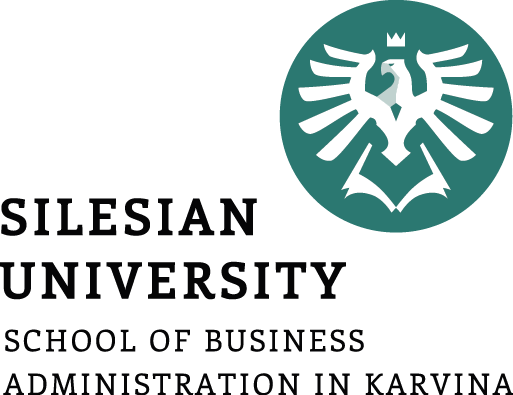 Summary
We have learned there  are  the approaches to service design
We have introduced the service concept which is the core of the service offering. 
We presented new service design procees consisting of: Idea Generation, Idea screening, Concept Developmend, Concept testing, Business analysis, Development, Testing, Commercialization.
There are also few critical issues in developing new service: Branding, Patent, Warranty, After-sale Service.